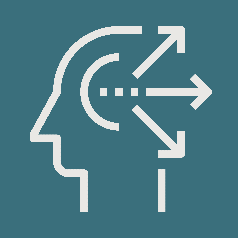 STRENGHTS
SWOT
ANALYSIS 
Amazon
2024
WEAKNESSES
OPPORTUNITIES
THREATS
www.strategypunk.com
SWOT ANALYSIS – Amazon 2024
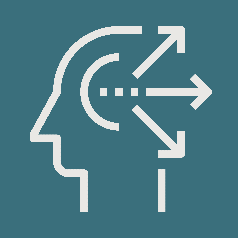 STRENGTHS
WEAKNESSES
OPPORTUNITIES
THREATS
Brand & Service: Trusted brand with excellent customer service.
Product Range: Wide assortment across numerous categories.
Logistics: Efficient global delivery system.
Innovation: Leaders in tech advancements.
Financials: Strong economic foundation.
Costs: High operational expenses.
Regulatory Pressures: Subject to legal and antitrust scrutiny.
Seller Dependency: Reliance on third-party sellers.
Security Risks: Vulnerable to cyber threats.
Competition: Fierce market rivalry.
Market Expansion: Entry into emerging markets.
Acquisitions: Strategic growth through partnerships.
Tech Advancements: Investment in AI and machine learning.
IoT Growth: Expansion in smart device integration.
Eco-Friendly Focus: Increasing sustainable offerings.
Economic Fluctuations: Impact on consumer spending.
Market Competition: Growing from both new and established players.
Regulatory Changes: Adverse effects from policy shifts.
Cybersecurity: Data breach risks.
www.strategypunk.com